Pelvic Radiation Disease: Exploring Implications in Improving Quality of Life for Patients
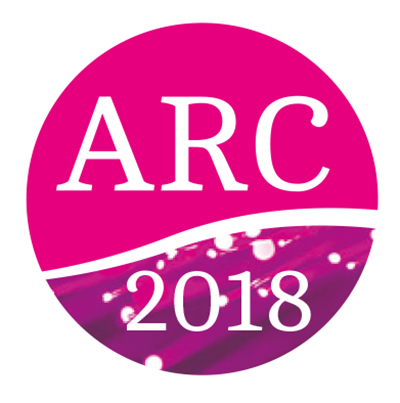 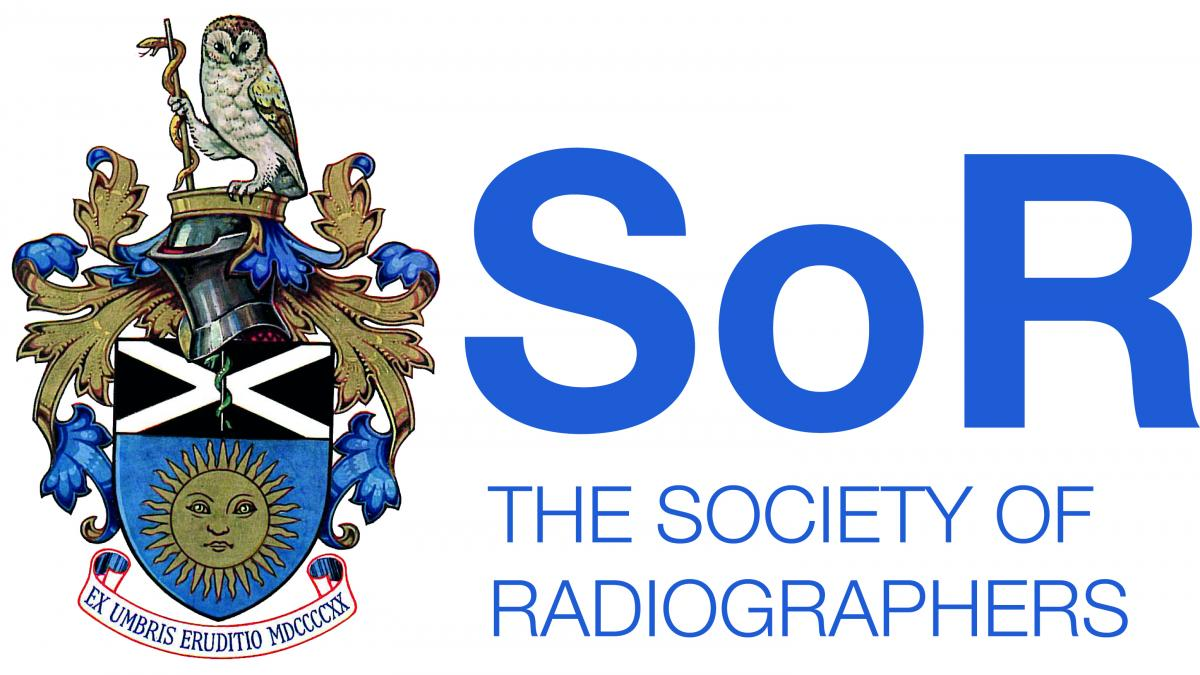 Introduction
since been collectively termed ‘Pelvic Radiation Disease’ (PRD)1 (Table 1).
 A severe lack of awareness and uncertainty in the management of patients with GI symptoms following pelvic RT is becoming increasingly evident in the literature1. 
 Despite establishment of PRD as a disease, improper diagnosis of patients with symptoms decades after RT presents issues including poor awareness of PRD amongst patients and medical professionals, leading to inadequate care through lack of referrals or improper management.
 This poster reviews published literature, identifying barriers to effective management and areas whereby improvements are required to increase awareness in patients and professionals.
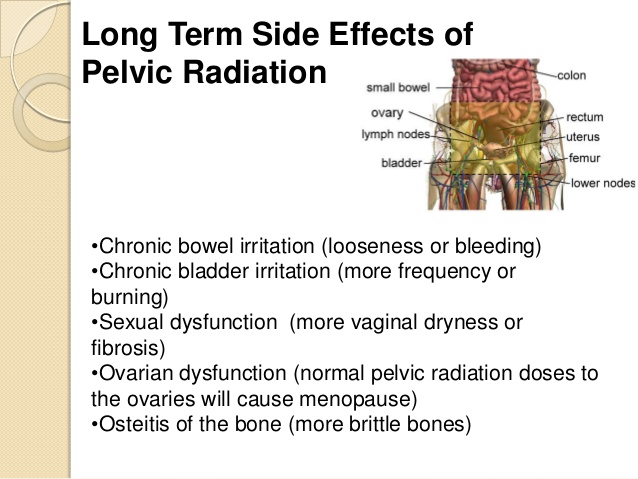 Lauren Ann Oliver BSc (Hons), PGDipoliverlauren.18@gmail.com
Table 1. 23 Recognised PRD Symptoms Following Pelvic RT. In order to appropriately treat the symptoms of PRD, it is imperative that symptoms are recognised as the result of changes to GI physiology, rather than primary pathology3.
Implications to Effective Management
With appropriate and timely diagnosis, PRD symptoms can be managed3; however, despite recommendations by the NCSI ‘Vision’ document, there remains a lack of a dedicated UK PRD service5.
 Much of the literature highlights an enormous unmet need in recognition of PRD symptoms5, largely resulting from a lack of education of radiation-induced toxicities in primary health professionals, leading to misdiagnosis. The NCSI ‘Vision’ document advocates for use of online educational modules to train GPs in recognising late RT toxicities6.
 Only 20% of survivors with PRD symptoms are referred to gastroenterologists by GPs7, whilst <10% are referred by oncologists8.
 The ‘ORBIT’ trial was fundamental in establishing a universal ‘algorithm’ that significantly improved QOL when employed by gastroenterologists and nurse specialists9. However, the trial was non-blinded, conducted in a single centre, and featured selective exclusion criteria, presenting limitations. Furthermore, the feasibility of such nurse specialist roles as advocated by the ORBIT trial in the UK health service is contested by others10, thus further clinical research is required.
Patients receiving pelvic 
radiotherapy (RT) have the
highest reported incidence of chronic radiation toxicities; symptoms are reported to affect quality of life (QOL) in 50% ofpatients1. These symptoms have
Improving Patient Awareness
Throughout the literature, a lack of survivors reporting symptoms of PRD to healthcare professionals is widely reported; many assume that their symptoms are an unavoidable consequence of RT8.
 Improved provision of information regarding possible side effects post-RT may eliminate this misconception; however, a 2013 Macmillan survey of 49 out of 50 UK Trusts reported 5% of patients did not receive information regarding management of RT toxicities, whilst 23% of patients were not provided with information for the survivorship period11.
 This highlights a role of the Therapeutic Radiographer in improving aftercare utilising the strong rapport built with patients during treatment.
Conclusion
PRD incidence continues to rise, yet lack of research and awareness result in high rates of misdiagnosis and a subsequent lack of referrals.
 Development of a specialist PRD service is fundamental in improving management, yet much research is still required. In an era where 50% of patients survive their cancer, such high rates of treatment-induced chronic morbidity are unacceptable. Future efforts should aim to establish universal referral pathways with MDT involvement to improve QOL.
[4]
[2]
Figure 1. Variation by Disease Group Reporting 'Moderate/Severe GI Symptoms' following Pelvic RT.2
MEDLINE, PubMed, Cinahl and SCOPUS databases were searched using the following search terms: “pelvic radiotherapy toxicities”, “pelvic radiotherapy AND side effects”, “pelvic radiotherapy AND patient information” and “pelvic radiotherapy AND long-term toxicity”.
Methods
Inclusion criteria for selection included articles in the English language within the last 10 years, however papers older than 10 years were included if they contained fundamental information. Articles in languages other than English were excluded.
1,709 articles were retrieved using these search terms and inclusion and exclusion criteria. Duplicates and articles from non-reputable sources were excluded.
35 articles were critically appraised using the CASP tool.
References:
1. Andreyev, H.J.N., Benton, B.E., Lalji, A., Norton, C., Mohammed, K., Gage, H. et al. (2013). ‘Algorithm-based management of patients with gastrointestinal symptoms in patients after pelvic radiation treatment (ORBIT): a randomised controlled trial’. Lancet. 382, 2084-2092.
2. Andreyev, H.J.N. (2007). ‘Gastrointestinal Problems after Pelvic Radiotherapy: the Past, the Present and the Future’. Clinical Oncology. 19, 790-799. 
3. Andreyev, J. (2007). ‘Gastrointestinal symptoms after pelvic radiotherapy: a new understanding to improve management of symptomatic patients’. Lancet Oncology. 8, 1007-1017. 
4. Viswanathan, A.N., Lee, L.J., Eswara, J.R., Horowitz, N.S., Konstantinopoulos, P.A., Mirabeau-Beale, K.L. et al. (2014). ‘Complications of Pelvic Radiation in Patients Treated for Gynecologic Malignancies’. Cancer. 120, 3870-3883.
5. Fuccio, L., Guido, A. & Andreyev, H.J.N. (2012). ‘Management of Intestinal Complications in Patients with Pelvic Radiation Disease’. Clinical Gastroenterology and Hepatology. 10, 1326-1334.
6. Macmillan Cancer Support, Department of Health, NHS Improvement. Living with and Beyond Cancer: Taking Action to Improve Outcomes. Department of Health, London; 2013. 
 7. Andreyev, J. (2005). ‘Gastrointestinal complications of pelvic radiotherapy: are they of any importance?’ Gut. 54, 1051-1054.
8. Henson, C.C., Andreyev, H.J., Symonds, R.P., Peel, D., Swindell, R. & Davidson, S.E. (2011). ‘Late-onset Bowel Dysfunction after Pelvic Radiotherapy: A National Survey of Current Practice and Opinions of Clinical Oncologists’. Clinical Oncology. 23, 552-557.
 9. Andreyev, H.J.N. (2014). ‘Pelvic radiation disease’. Colorectal Disease. 17, 2-6.
10. Faithfull, S., Corner, J., Meyer, L., Huddart, R. & Dearnaley, D. (2001). ‘Evaluation of nurse-led follow up for patients undergoing pelvic radiotherapy’. British Journal of Cancer. 85, 1853-1864.
11. Quality Health & NHS England. Radiotherapy Patient Experience Survey 2013: National Report. NHS England: Leeds; 2013